How to Book Services on JSR Tax Services website
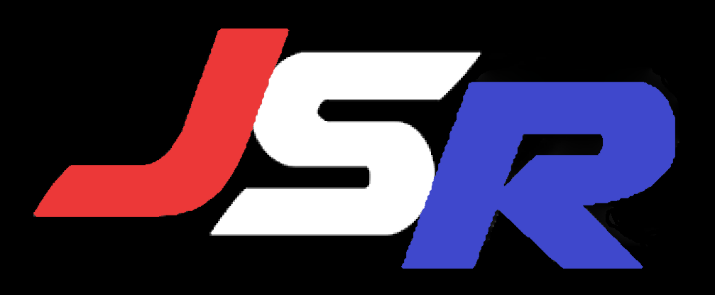 1. Log In
Go to www.JSRTaxServices.com
Click on Log in
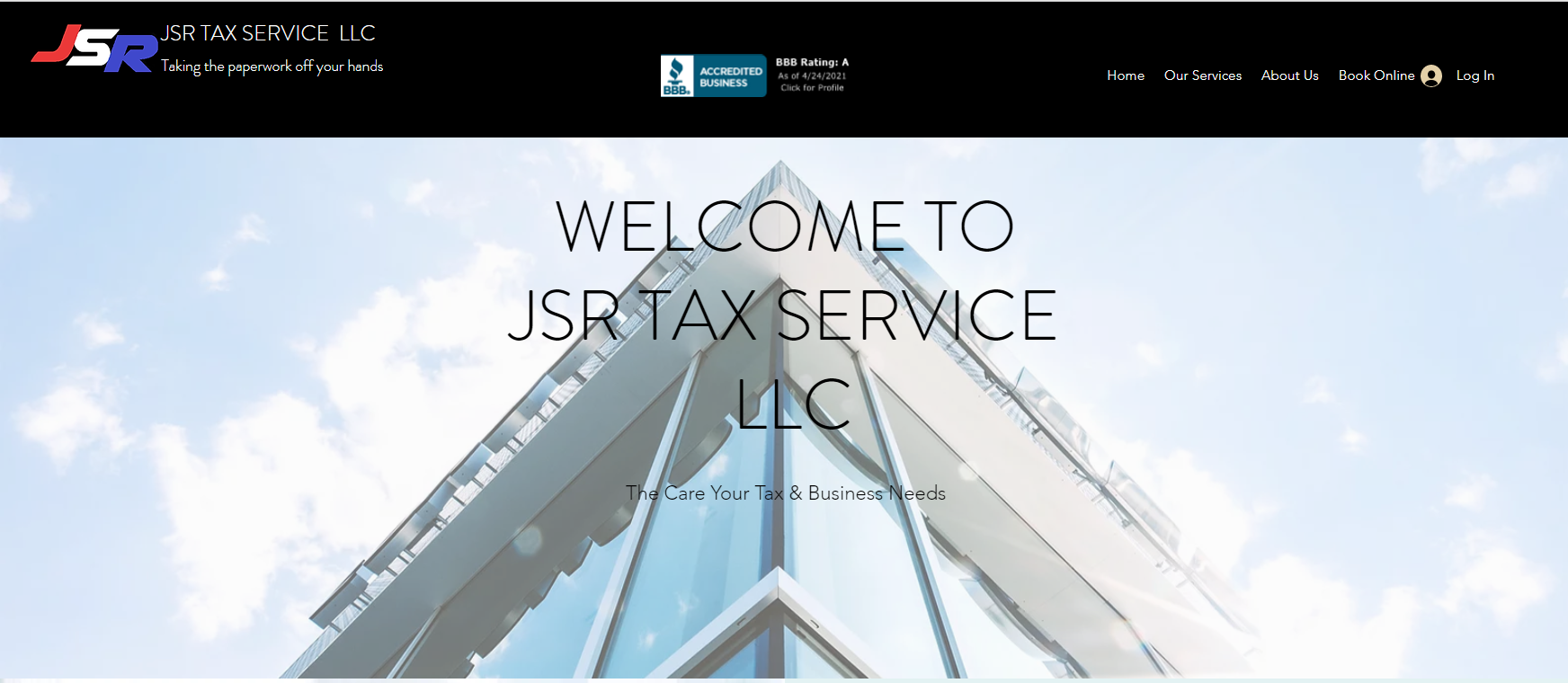 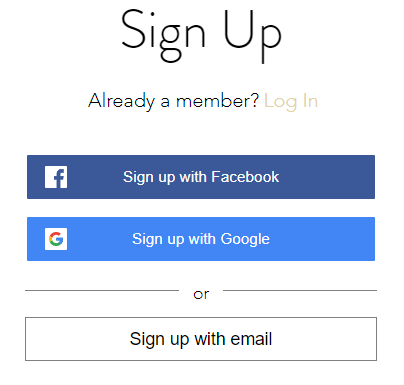 Select your sign up choice
or Log in if already a member
2. View Pricing Plans
Hover over Book Online until Plans and Pricing appear
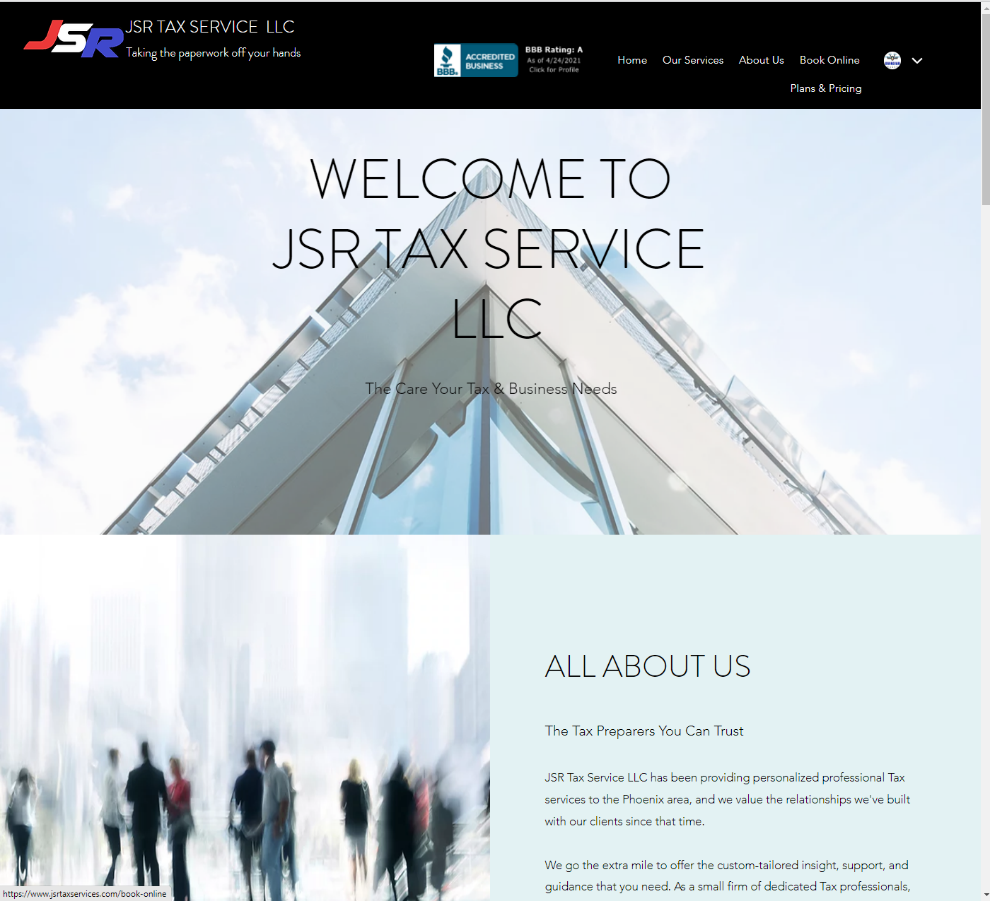 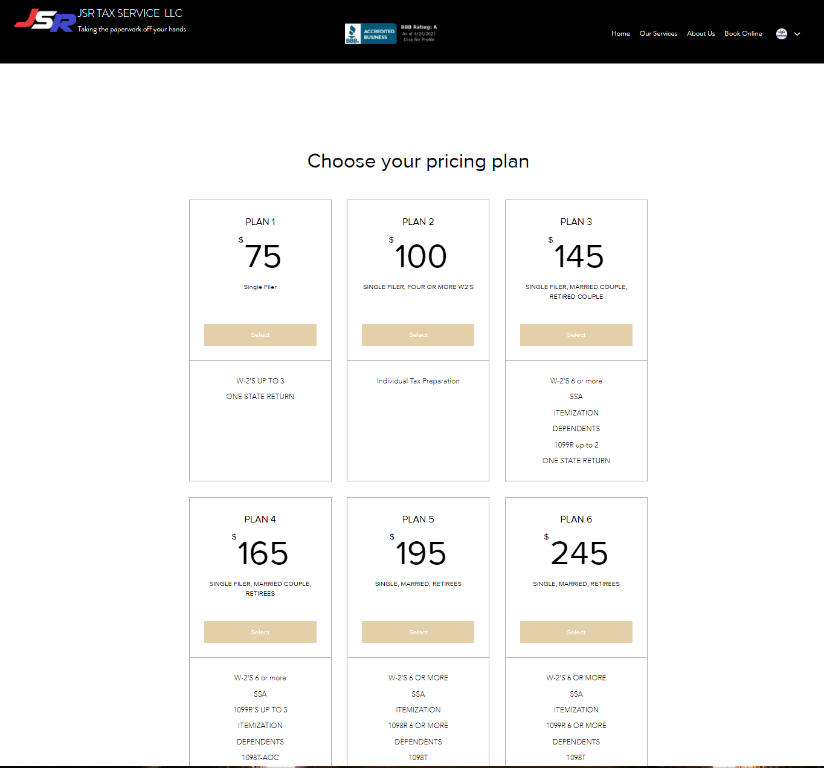 Decide which Pricing Plan you like, do NOT click on Select
3. Book on Calendar
Select Our Services
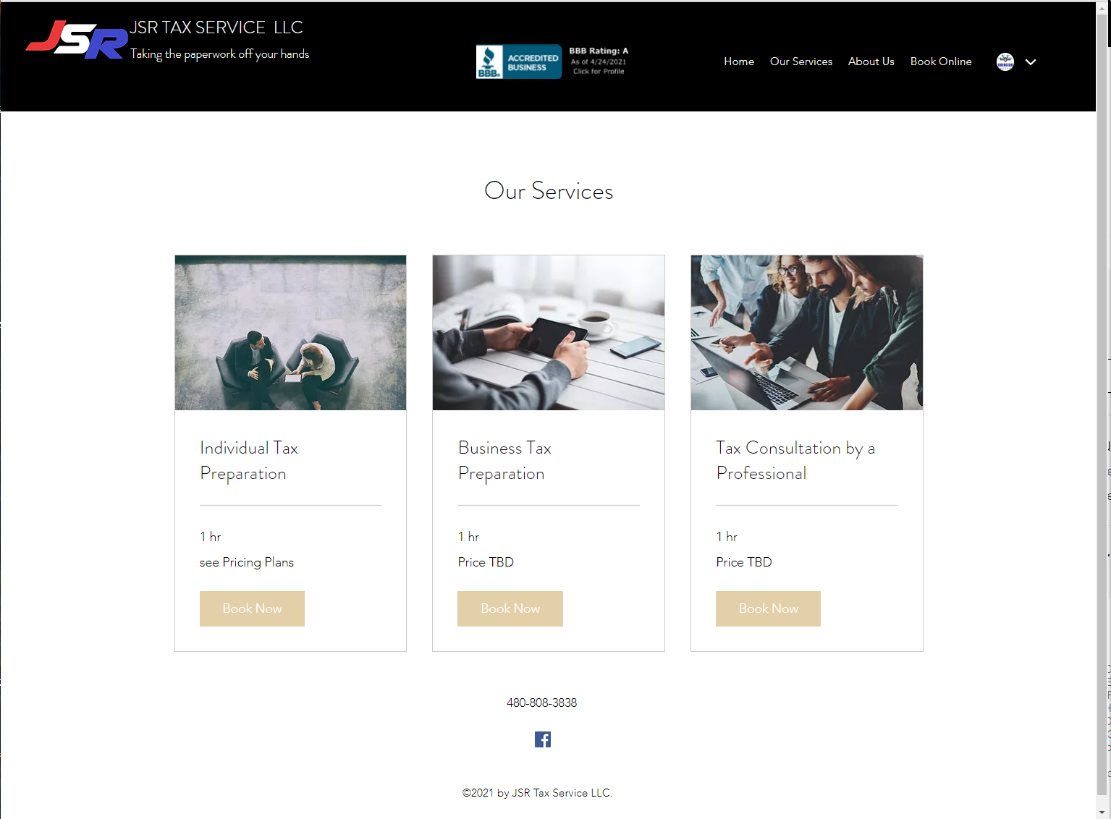 Decide which Service you like
Then click on Book Now
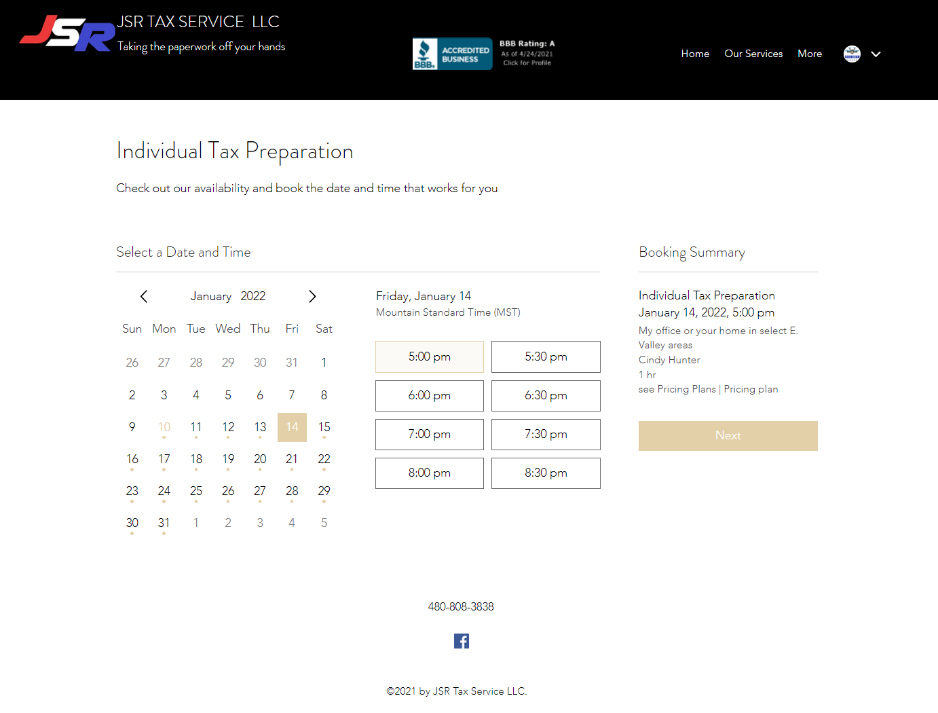 Select Date and Time of your appointment, then click Next
4. Fill in Form
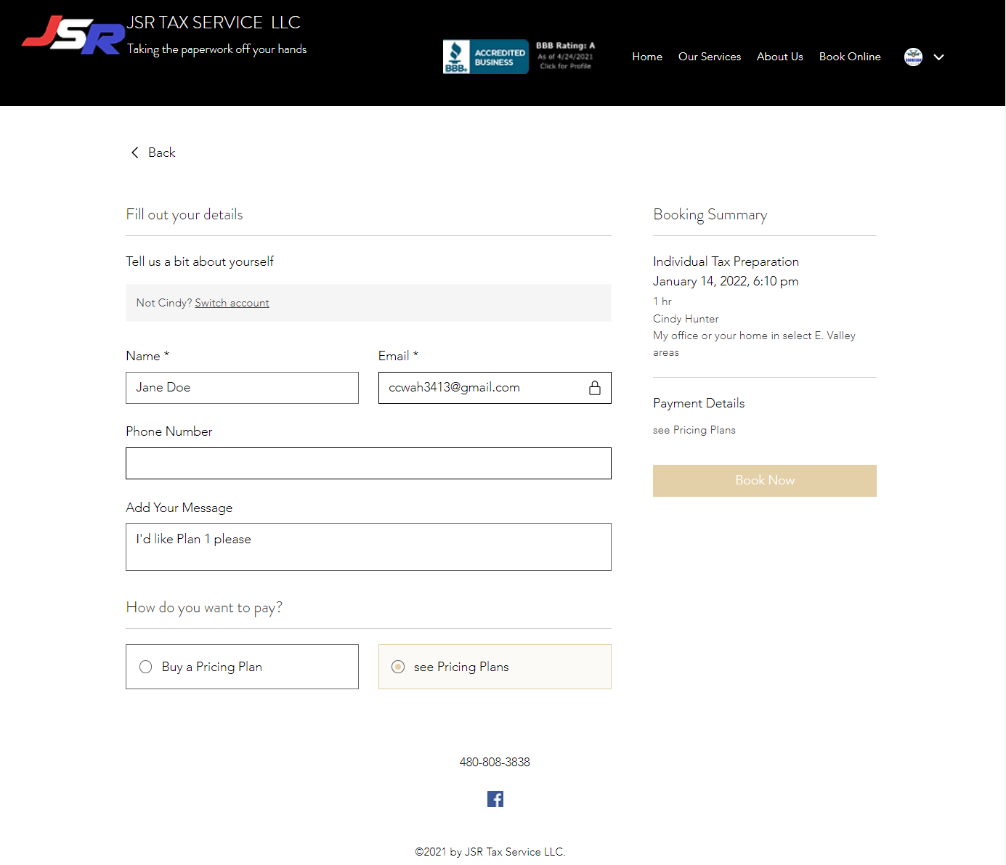 Fill in Form, include which plan you decided on
then click on Book Now
janedoe@gmail.com
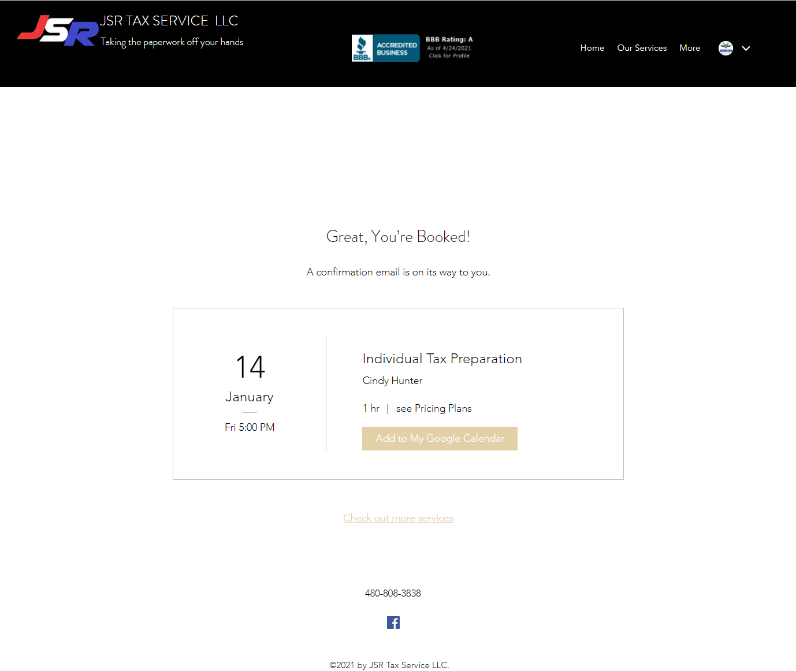 Here’s the confirmation. 
If you have Google Calendar then 
click Add to My Google Calendar